Клезмерская музыка
в памяти польских музыкантов

Москва 14.03.2016
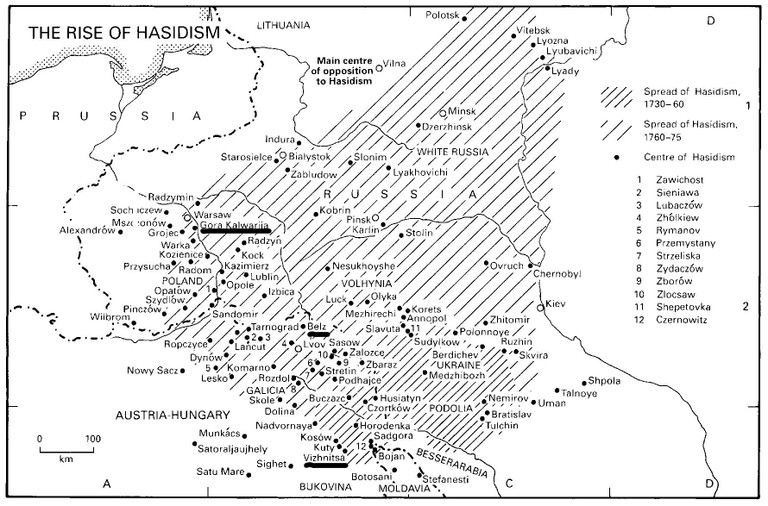 Юзеф Михаил Гузиков (1806-1837)
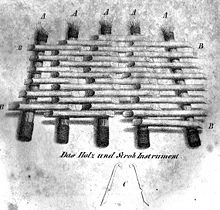 „Концерт Янкеля " - иллюстрация Михаила Эльвира Андрёльлего к одному из первых изданий  „Пана Тадеуша” (1881)
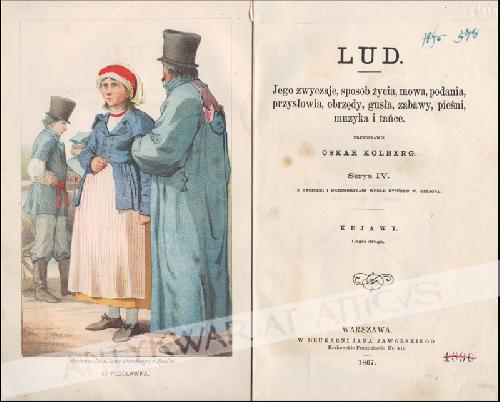 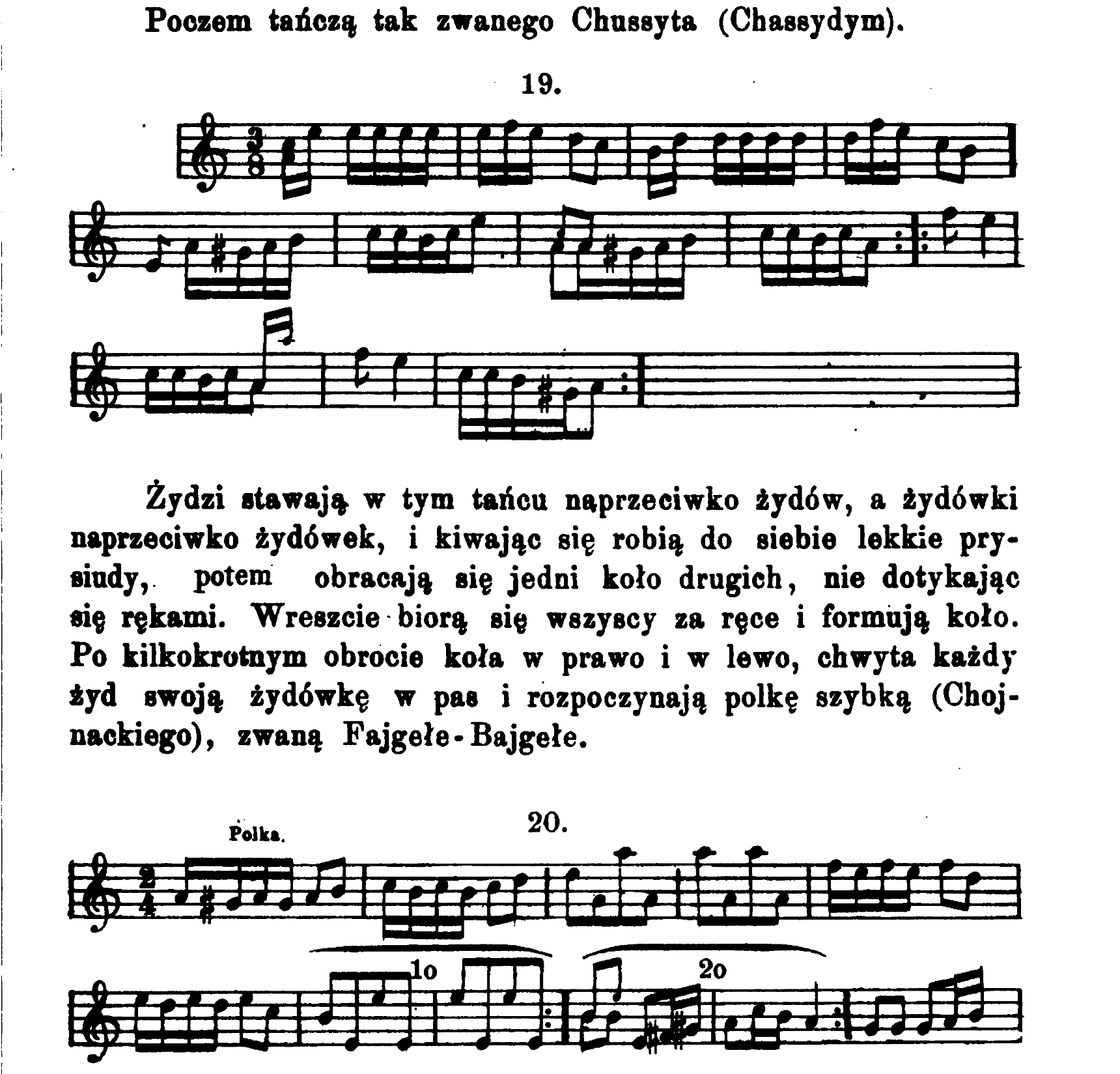 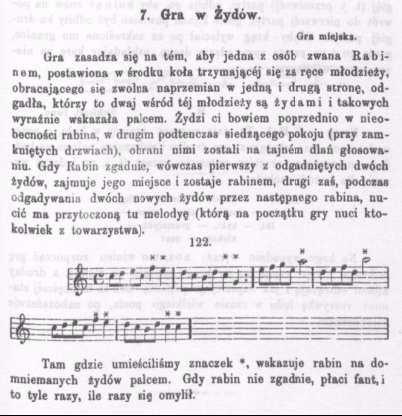 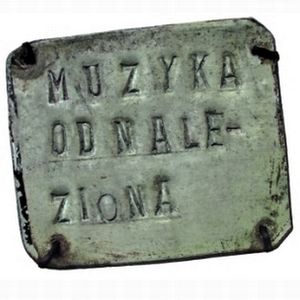 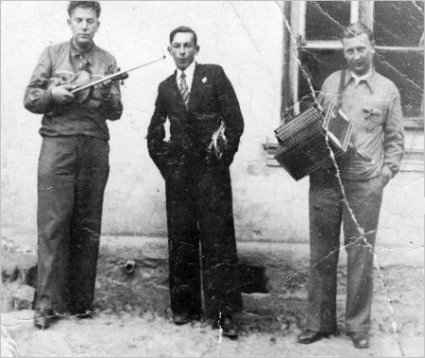 Мариан Буяк
(1980-2005)

Мазур
братьев Симси
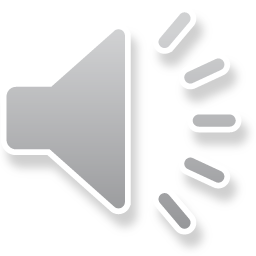 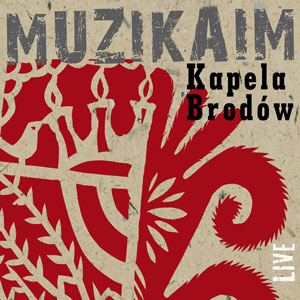